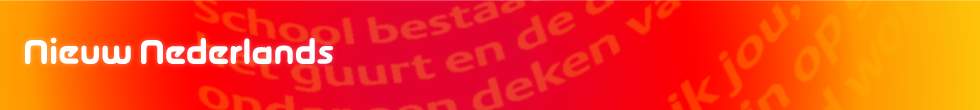 Hoofdstuk 2 Taalverzorging
Formuleren: samentrekking
© Noordhoff Uitgevers bv 2015 					4 b	1F
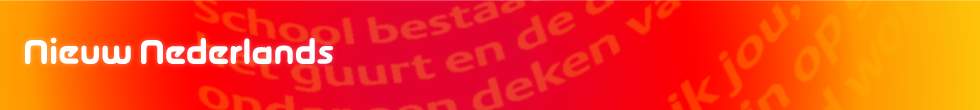 Wat is een samentrekking?
De hond heeft een nieuwe mand gekregen en de hond is daar erg blij mee.

In deze samengestelde zin komt twee keer ‘de hond’ voor. De tweede keer mag je ‘de hond’ ook weglaten:

De hond heeft een nieuwe mand gekregen en is daar erg blij mee.

Dit noem je een samentrekking.
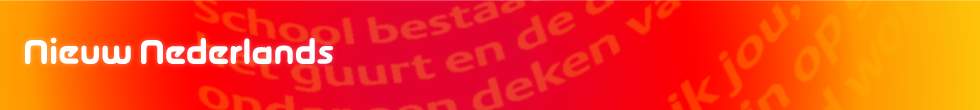 Wanneer mag je woorden samentrekken?
Je mag woorden alleen samentrekken als de woorden:

hetzelfde zinsdeel (ow, pv, enz.) zijn.
Mevrouw Smit struikelde over een tas en (--) viel in het gangpad.
Mevrouw Smit is samengetrokken.
Mevrouw Smit is in beide zinnen het onderwerp.

hetzelfde getal (ev/mv) hebben.
De komende wedstrijd lopen Tessa en ik de 400 meter en Yvonne en Denise (--) de 800 meter.
‘lopen’ is samengetrokken.
‘lopen’ is in beide zinnen meervoud.
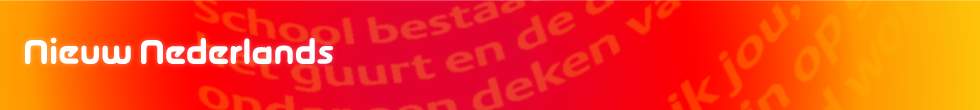 Wanneer mag je woorden samentrekken?
Je mag woorden alleen samentrekken als de woorden:

op dezelfde plaats in de zin staan.
Morgen rijden we naar het strand en gaan (--) lekker zwemmen. 
‘we’ is samengetrokken.
‘we’ staat in beide zinnen achter de persoonsvorm.

dezelfde betekenis hebben.
Anna zet een kopje koffie voor haar moeder en Isabel (--) een kopje thee voor mij.
‘zet’ is samengetrokken.
‘zet’ heeft in beide zinnen dezelfde betekenis.
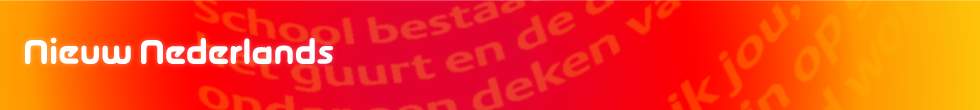 Oefenen
Zijn de samentrekkingen juist of onjuist?
Pim en ik lezen het liefst thrillers, maar Hanna (--) liever een detective.

Zaterdag verzamelen we om 11.00 uur en lopen (--) 5 kilometer door het bos.

Stijn liet zijn pen vallen en (--) rolde onder de kast. 

De vrijwilligers zetten koffie en de verpleegsters  (--) tafels en stoelen klaar.
Pim en ik lezen het liefst thrillers, maar Hanna (--) liever een detective.

Zaterdag verzamelen we om 11.00 uur en lopen (--) 5 kilometer door het bos.

Stijn liet zijn pen vallen en (--) rolde onder de kast. 

De vrijwilligers zetten koffie en de verpleegsters  (--) tafels en stoelen klaar.
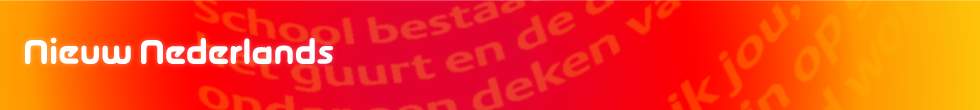 Oefenen
Waarom is deze samentrekking onjuist?

	Pim en ik lezen het liefst thrillers, maar Hanna (--) liever een detective.

 Het samengetrokken woord (lezen) is in het eerste deel van de zin meervoud en in het tweede deel van de zin enkelvoud.
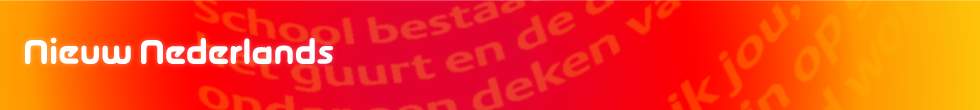 Oefenen
Waarom is deze samentrekking onjuist?

	Stijn liet zijn pen vallen en (--) rolde onder de kast. 

 De samengetrokken woorden (zijn pen) vormen in het eerste deel van de zin het lijdend voorwerp in het tweede deel van de zin het onderwerp.
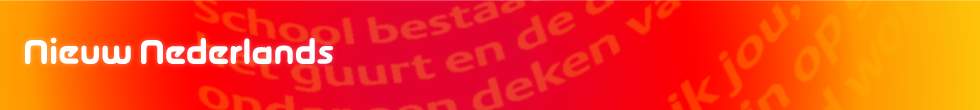 Oefenen
Waarom is deze samentrekking onjuist?

	De vrijwilligers zetten koffie en de verpleegsters  (--) tafels en stoelen klaar. 

 Het samengetrokken woord (zetten) heeft in beide delen van de zin niet dezelfde betekenis (koffie zetten/klaarzetten) .
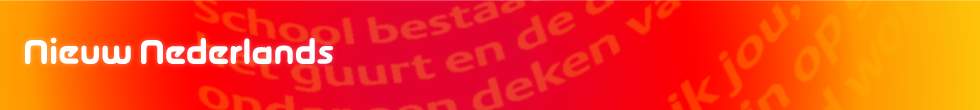 Wat heb je nu geleerd?
Je weet nu wat een samentrekking is.

Je kunt nu beoordelen of een samentrekking juist of onjuist is.